In partnership with
How is conditional probability used in insurance?
What will we be learning?
To understand and use conditional probability,
 including the use of:

Tripple Venn diagram

Tree diagram 

Two-way tables
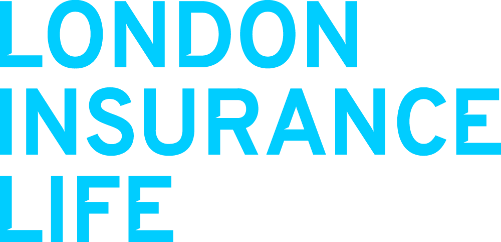 Starter: Correct the 4 errors
1.__________ probability is known as the possibility of an event or 2.___________ happening, based on the existence of a 3.__________ event or outcome. 

Conditional probabilities allow you to 4._________ how prior 5.________ affects probabilities.
previous, information, conditional, evaluate, outcome
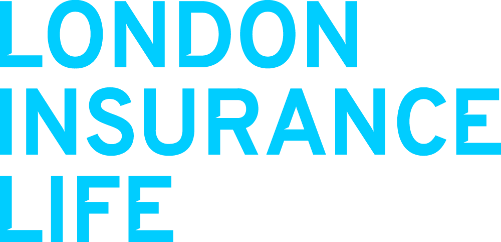 5 Minutes
[Speaker Notes: The starter contains two sentences with 5 gaps that the students need to fill. The 5 words used to fill the gaps are provided at the bottom of the screen. Students should write the sentences in their books. 

Ask a selection of students to provide the answers to the 5 missing words.]
Starter: Correct the 4 errors
Conditional probability is known as the possibility of an event or outcome happening, based on the existence of a previous event or outcome. 

Conditional probabilities allow you to evaluate how prior information affects probabilities.
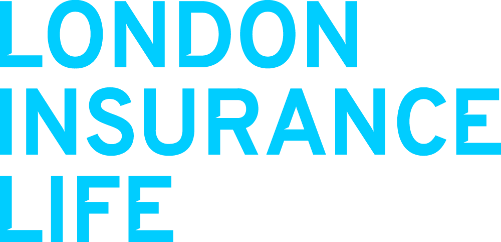 [Speaker Notes: Answer: 
Conditional
Outcome
Previous
Evaluate 
Information]
Conditional probability with three categories
Probability
An insurance company has 10,000 policyholders. Each policyholder is classified as:
Young or old
Male or female
Married or single
Of these policyholders, 3000 are young, 4600 are male and 7000 are married. The policyholders can also be classified as 1320 young males, 3010 married males, and 1400 young married persons. Finally, 600 of the policyholders are young married males.
Calculate the probability of randomly selecting a policyholder who is young, female, and single.
0.88
0.028
0.088
0.224
0.0224
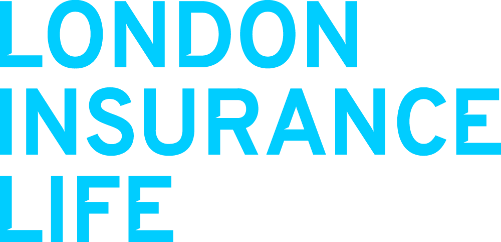 5 Minutes
[Speaker Notes: If students are already familiar with using triple Venn diagrams, ask them to attempt the first question, and then talk through the steps for the first question. If students are not familiar with triple Venn diagrams, talk them through the steps for the first question.]
Probability: Tripple Venn Diagram
An insurance company has 10,000 policyholders.
Each policyholder is classified as:
.
Young
Young or old
Male or female
Married or single
Of these policyholders, 3000 are young, 4600 are male and 7000 are married. The policyholders can also be classified as 1320 young males, 3010 married males, and 1400 young married persons. Finally, 600 of the policyholders are young married males.
Married
Male
Calculate the probability of randomly selecting a policyholder who is young, female, and single.
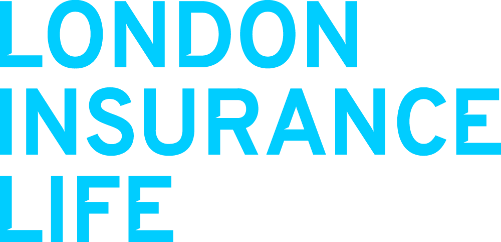 5 Minutes
Probability: Tripple Venn Diagram
An insurance company has 10,000 policyholders.
Each policyholder is classified as:
.
Young
Young or old
Male or female
Married or single
Of these policyholders, 3000 are young, 4600 are male and 7000 are married. The policyholders can also be classified as 1320 young males, 3010 married males, and 1400 young married persons. Finally, 600 of the policyholders are young married males.
600
Married
Male
Calculate the probability of randomly selecting a policyholder who is young, female, and single.
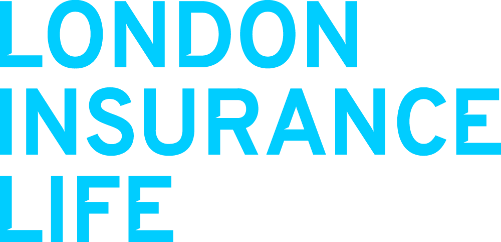 5 Minutes
Probability: Tripple Venn Diagram
An insurance company has 10,000 policyholders.
Each policyholder is classified as:
.
Young
Young or old
Male or female
Married or single
Of these policyholders, 3000 are young, 4600 are male and 7000 are married. The policyholders can also be classified as 1320 young males, 3010 married males, and 1400 young married persons. Finally, 600 of the policyholders are young married males.
800
600
Married
Male
Calculate the probability of randomly selecting a policyholder who is young, female, and single.
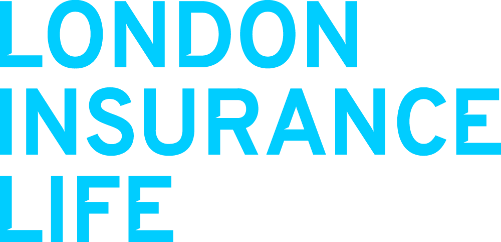 5 Minutes
Probability: Tripple Venn Diagram
An insurance company has 10,000 policyholders.
Each policyholder is classified as:
.
Young
Young or old
Male or female
Married or single
Of these policyholders, 3000 are young, 4600 are male and 7000 are married. The policyholders can also be classified as 1320 young males, 3010 married males, and 1400 young married persons. Finally, 600 of the policyholders are young married males.
800
720
600
Married
Male
Calculate the probability of randomly selecting a policyholder who is young, female, and single.
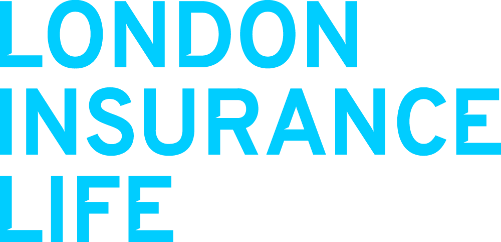 5 Minutes
Probability: Tripple Venn Diagram
An insurance company has 10,000 policyholders.
Young
Of these policyholders, 3000 are young, 4600 are male and 7000 are married. The policyholders can also be classified as 1320 young males, 3010 married males, and 1400 young married persons. Finally, 600 of the policyholders are young married males.
720+600+800=2120
3000-2120=880
800
720
600
Calculate the probability of randomly selecting a policyholder who is young, female, and single.
0.88
0.028
0.088
0.224
0.0224
Married
Male
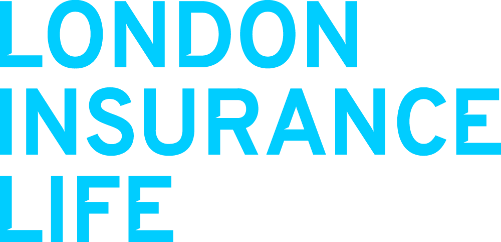 5 Minutes
880 ÷ 10,000=0.088
Probability
A health insurance company has 125,000 policyholders. Each policyholder is classified as:
Male or female
Smoker or non-smoker
Family history with or without heart disease
There are 3 policies available:
Policy A is for male smokers with a family history of heart disease.
Policy B is for males who are either smokers or have a family history of heart disease. 
 Policy C is for the rest of the policy holders.
Of these policyholders, 60,000 are male, 4000 are smokers, 1800 of the smokers are female without a family history of heart disease, 1150 are males with a family history of heart disease, 1500 are female smokers with a family history of heart disease, and 850 have policy A. 

Calculate the probability of randomly selecting a policyholder with policy B.
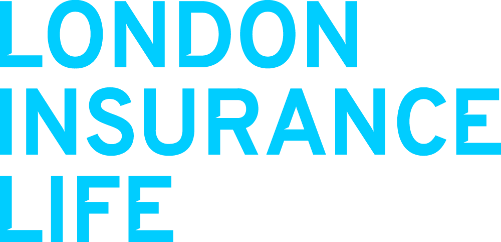 5 Minutes
[Speaker Notes: The students are then given a second question to answer independently. Ask students for their answers. If a student has given the correct answer, you can ask them to share their steps with the class.]
Probability:
.
Smoker
A health insurance company has 125,000 policyholders.
 Of these policyholders:

60,000 are male
4000 are smokers
1800 of the smokers are female without family history of heart disease
1150 are males with a family history of heart disease
850 have Policy A
1800
650
720
850
300
Calculate the probability of randomly selecting a policyholder with Policy B.
Family history
Male
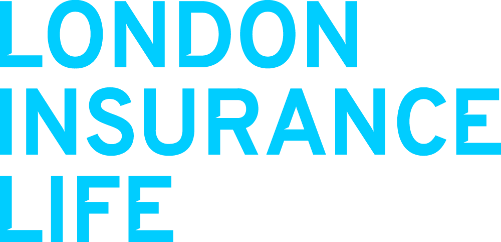 5 Minutes
1000 ÷ 125,000=0.008
[Speaker Notes: Answer: 0.008

Some students may forget the final step to ensure that the probability has been found and not the number of people with policy B. Highlight the importance of re-reading the question once they believe they have found the answer.]
Conditional probability for dependent events
Activity: In pairs, work through the following question.
A company issues car insurance policies. There are 900 insured individuals. Fifty-four percent of them are male. If a female is randomly selected from the 900, the probability she is over 25 years old is 0.43. There are 395 total insured individuals over 25 years old.
A person under 25 Years old is randomly selected
Calculate the probability that the person selected is male. 
0.47
0.53
0.54
0.55
0.56
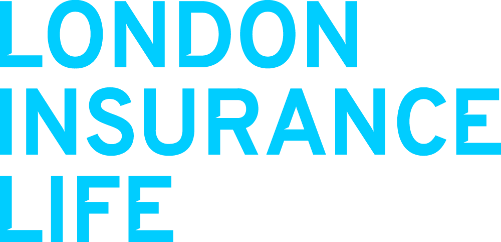 5 Minutes
[Speaker Notes: Conditional probability for dependent events requires the use of tree diagrams. In pairs, students will be asked to work through the first question. You can then work through the steps to solve the question with the class. Ask the students to raise their hands if they also got the answer as b) 0.53.]
Probability: Tree Diagram
A company issues car insurance policies. There are 900 insured individuals. Fifty-four percent of them are male. If a female is randomly selected from the 900, the probability she is over 25 years old is 0.43. There are 395 total insured individuals over 25 years old.
0.54
Male
Female
A person under 25 Years old is randomly selected
0.46
Calculate the probability that the person selected is male.
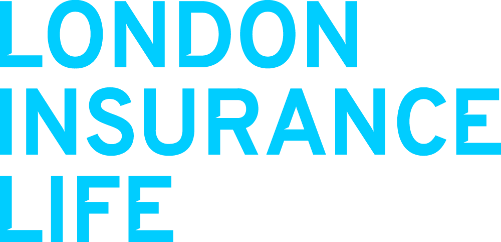 Probability: Tree Diagram
A company issues car insurance policies. There are 900 insured individuals. Fifty-four percent of them are male. If a female is randomly selected from the 900, the probability she is over 25 years old is 0.43. There are 395 total insured individuals over 25 years old.
The number of males is:
0.54(900)=486
0.54
Male
The number of females is:
900-486=414
Or
0.46(900)=414
Female
A person under 25 Years old is randomly selected
0.46
Calculate the probability that the person selected is male.
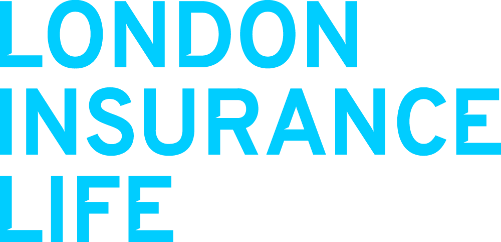 Probability: Tree Diagram
A company issues car insurance policies. There are 900 insured individuals. Fifty-four percent of them are male. If a female is randomly selected from the 900, the probability she is over 25 years old is 0.43. There are 395 total insured individuals over 25 years old.
0.54
Male
0.43
25+
Female
A person under 25 Years old is randomly selected
0.46
<25
0.57
Calculate the probability that the person selected is male.
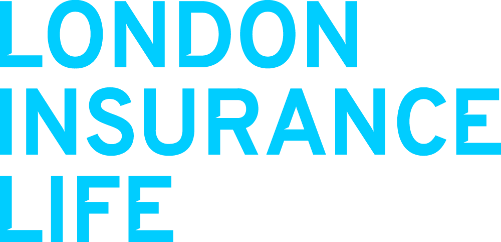 Probability: Tree Diagram
0.54
Male
There are 395 total insured individuals over 25 years old. A person under 25 Years old is randomly selected
0.43
25+
Female
0.46
<25
0.57
Calculate the probability that the person selected is male. 
0.47
0.53
0.54
0.55
0.56
The number over age 25 is 395. 

Therefore, the number under age 25 is 505.

The number of females under age 25 is: 414 x 0.57 = 236

The number of males under 25 is 505 – 236 = 269 

The probability for a male under 25 being randomly selected is: 269/505 =0.533
Probability: Tree Diagram
An insurance company examines its pool of car insurance customers and gathers the following information:
There are 1600 customers in total.
All customers insure at least one car.
72% of the customers insure more than one car.
Of those customers who insure more than one car, 288 insure a sports car.

Calculate the probability that a randomly selected customer insures more than one car and none of those cars are a sports car.
0.44
0.60
0.32
0.54
0.92
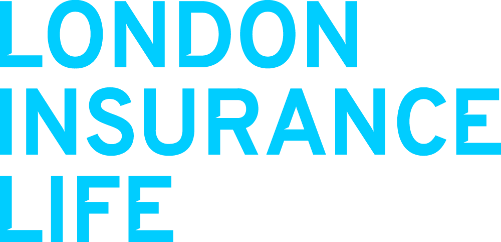 5 Minutes
[Speaker Notes: Students will then work independently to apply this method to another question. Ask the class if they got the answer: a, b, c, d or, e. Select another student who got the correct answer to explain the steps they took to get there.

Answer: d) 0.54]
Probability: Tree Diagram
0.28
An insurance company examines its pool of car insurance customers and gathers the following information:
There are 1600 customers in total.
All customers insure at least one car.
72% of the customers insure more than one car.
Of those customers who insure more than one car, 288 insure a sports car.

Calculate the probability that a randomly selected customer insures more than one car and none of those cars are a sports car.
0.44
0.60
0.32
0.54
0.92
1
0.25
Sports car
1<
0.72
No sports car
0.75
There are 1600 customers in total.  1600x0.72=1152
The number of these customers that insure a sports car is 288. 288 ÷ 1152=0.25
0.72x0.75=0.54
Conditional probability with two categories
Activity: Think – Pair – Share which method you would use.
An actuary compiles the following information about a portfolio of 2500 life insurance policies:
There are 150 more policies on males than there are on females.
There are 100 more policies on female nonsmokers than there are on male nonsmokers.
There are 350 policies on smokers.

Calculate the probability of randomly selecting a policy on a female smoker within this portfolio.
0.2
0.5
0.32
0.09
0.02
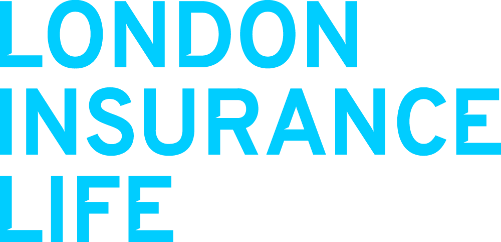 5 Minutes
[Speaker Notes: Two-way tables can be used to work out questions on conditional probability with two categories. Ask the students to think – pair – share their ideas for how to solve the example. They will be using the two-way table method for these questions. Ask the class which two categories are in the question. Show them on the next slide how to layout the table.]
Probability: Two-way Table
350 – Y + X = 150 + 100 + X + Y
100 = 2Y
Y = 50
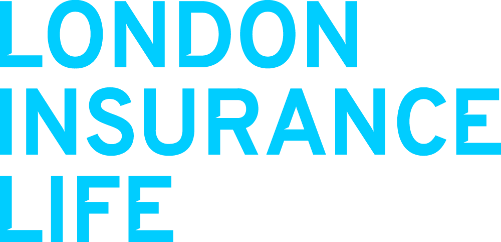 50 ÷ 2500 = 0.02
[Speaker Notes: Explain how algebraic variables can be used to assist with unknown values. An algebraic variable should ideally be on its own in the part of the table that reveals the solution, such as the female smokers in this example having the algebraic variable ‘y’. Go through the steps to create and solve the question using the two-way table. 

Calculate the probability of randomly selecting a policy on a female smoker within this portfolio.
0.2
0.5
0.32
0.09
0.02 - Answer]
Two-way table: Round to 3dp
An actuary compiles the following information about a portfolio of life insurance policies:
There are 325 more policies on females than there are on males.
There are 450 less policies on female nonsmokers than there are on male nonsmokers.
There are 545 policies on smokers.
There are a total of 1905 policies.
Calculate the probability of randomly selecting a policy for a male within this portfolio.
An actuary compiles the following information about a portfolio of 6,250 life insurance policies:
There are 613 more policies on people over 65 than there are on people younger than 65.
There are 427 more policies on  younger single people than there are on older single people.
There are 876 policies on married people.
Calculate the probability of randomly selecting a policy on a married person over 65 within this portfolio.
An actuary compiles the following information about a portfolio of life insurance policies:
There are 184 more policies on males than there are on females.
There are 95 more policies on female over 65 than there are on male over 65.
There are 793 policies on people under 65.
Calculate the total number of policies within this portfolio.
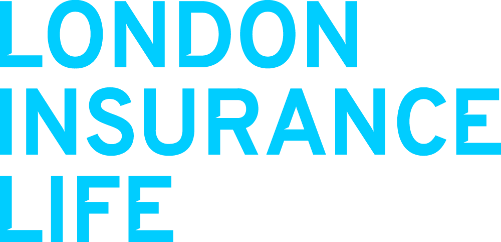 10 Minutes
[Speaker Notes: 0.165
0.055
1776

The students are then presented with three different questions. If there is enough time, ask the students to attempt each question. If there is not enough time, you can use this as a differentiation activity where students can select the level of difficulty that they are comfortable with.]
Activity: Create your own conditional probability question
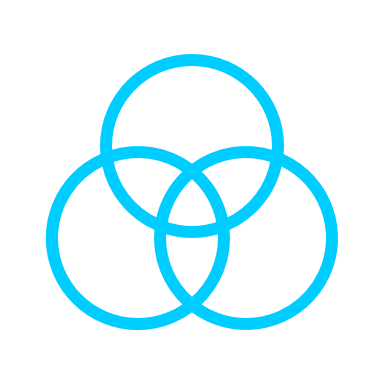 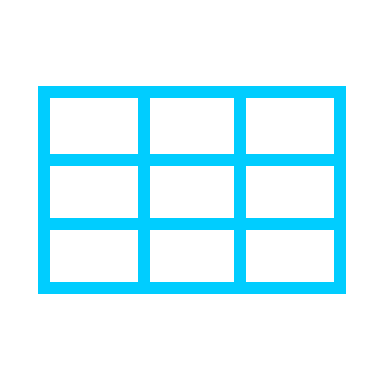 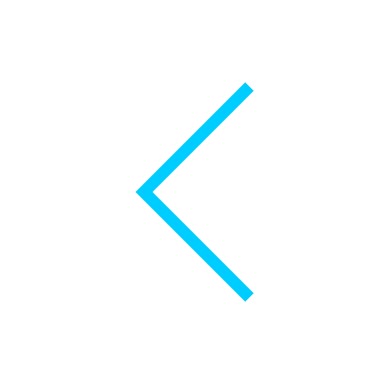 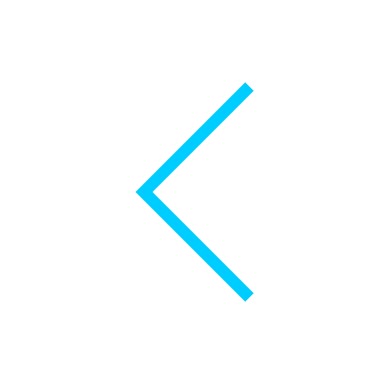 An actuary compiles the following information about a portfolio of ……….. life insurance policies:
There are ……………. more policies on males than there are on females.
There are ………….. more policies on female nonsmokers than there are on male nonsmokers.
There are ………… policies on smokers.

Calculate the probability of randomly selecting a policy on a female smoker within this portfolio.
An insurance company has ………...                                          policyholders. Each policyholder is classified as: young/old; male/female; married/single. Of these policyholders, ……….. are young, ………. are male, and ……… are married. The
policyholders can also be classified as ……… young males, …….. married males, and ……… young married persons. Finally, ………… of the policyholders are young married males.

Calculate the probability of randomly selecting a policyholder who is young, female, and single.
A company issues car insurance policies. There are ………. insured individuals. 
……% of them are male. If a female is randomly selected from the ………., the probability she is over 25 years old is ……….. There are …………. total insured individuals over 25 years old. 
A person under 25 years old is randomly selected.

Calculate the probability that the person selected is male.
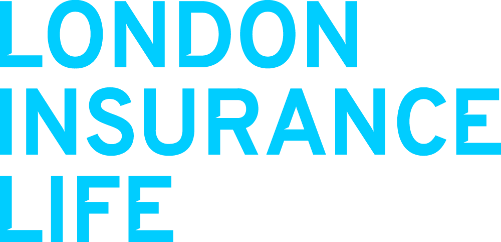 5 Minutes
[Speaker Notes: The final activity is for the students to choose a template of a triple Venn diagram, tree diagram or two-way table question format and create their own questions. If there is enough time, the students can give this to another student to solve.]
London Insurnace Life
In partnership with
@londoninsurancelife
London insurance life
@LondonInsLife
@londoninsurancelife
@Londoninsurancelife